Relationships between organisms
Year 7 Science – Ecosystems 
Chapter 5: page 188
Symbiosis
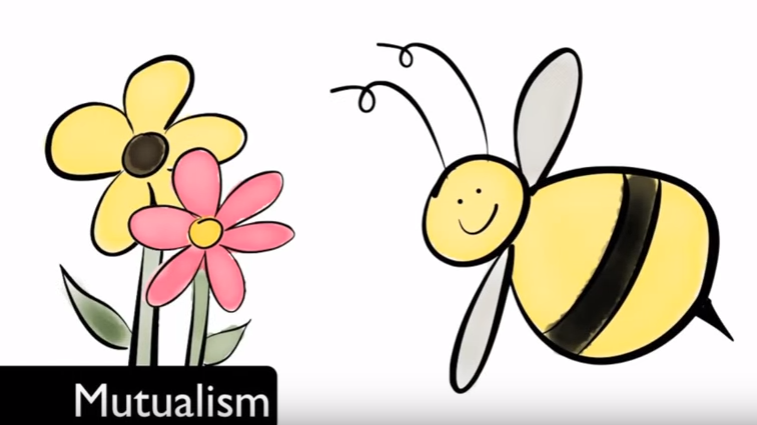 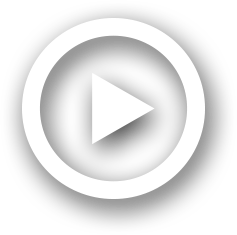 Symbiosis is defined as two different kinds of organisms that live together. 
The relationship between these two organisms can be:
positive
negative  
have no impact on the individuals
Symbiosis
There are three types of symbiotic relationships. 
They are:
Parasitism
Mutualism  
Communalism
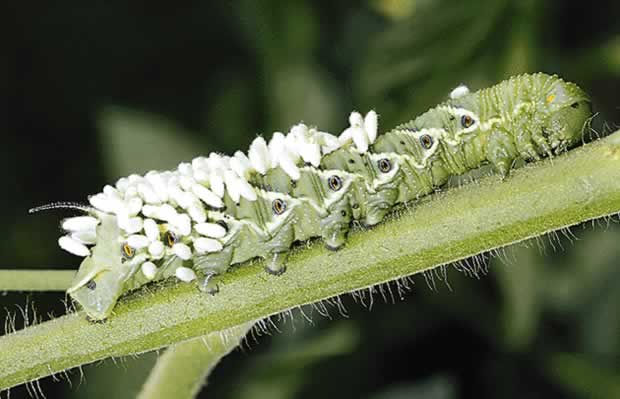 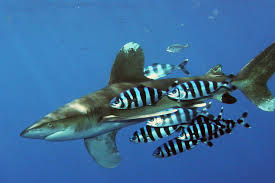 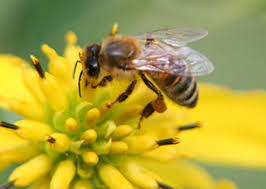 Other interactions also exist between organisms and they are:
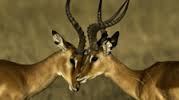 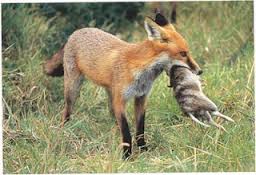 Copy the table on the next two slides into your work book
“How does each benefit” draw a + - or 0 next to each organism 
+ means the organism is gaining a benefit from the relationship
- means the organism is being harmed by this relationship
0 means the organism is not receiving harm or benefiting from the relationship 
In the last column, list which type of symbiotic relationship this is:
Commensalism
Mutualism
Parasitism
Answer Q11 and 12 review questions on page 190
Task 1
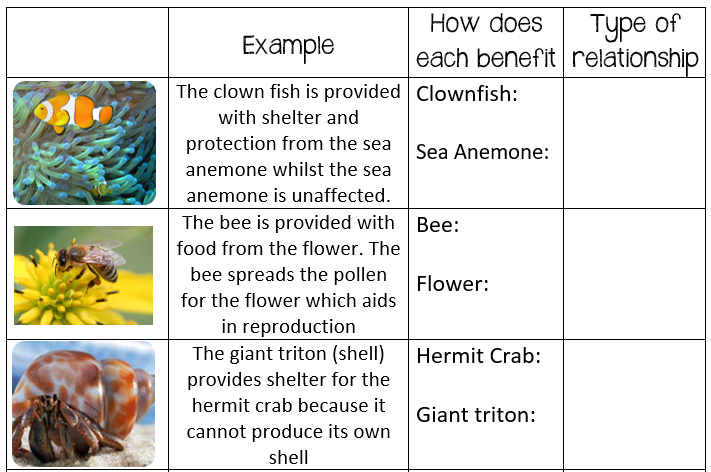 Symbiotic Relationships
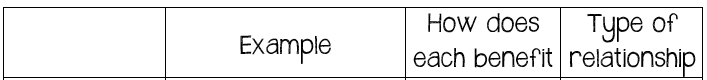 Symbiotic Relationships
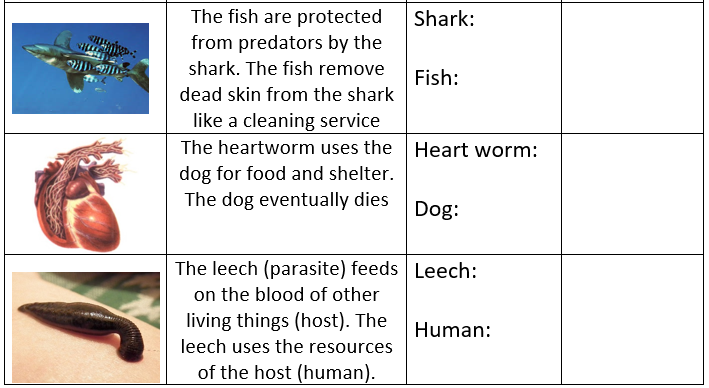 Use the following website to identify different relationships in an ocean ecosystem
http://www.pbs.org/wgbh/evolution/survival/coral/index.html 

Find the relationships shown on the next 5 slides and write the following for each into your workbook:
List the type of relationship
Identify how it effects each species involved
Explain how the relationship works
Task 2
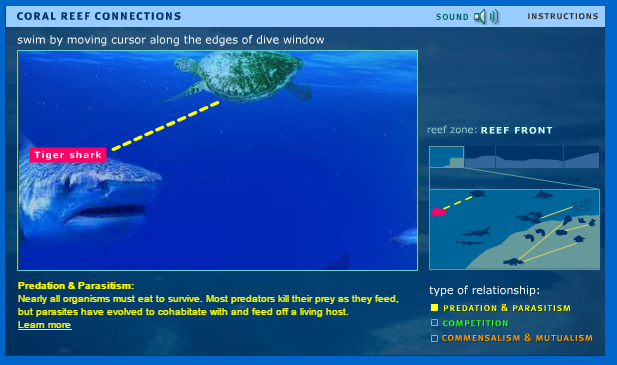 Click on these boxes which will take you to different parts of the ocean
Click on each type of relationship which will 
show you the interaction between organisms.

Yellow is predation OR parasitism 
Green is competition 
Orange is commensalism OR mutualism
This information will help you answer your questions:
List the type of relationship
Identify how it effects each species involved
Explain how the relationship works